Chemical Reactions, Counting Atoms, and Balancing Chemical Equations.
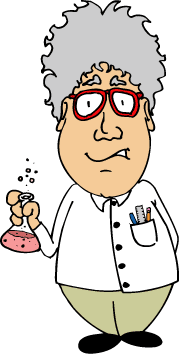 A Chemical Reaction is…
A process where one or more elements or compounds are changed into one or more different substances
A process where the original substance changes into a new substance with new properties
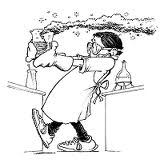 But, are new atoms created?  Are other atoms destroyed?
Law of Conservation of Mass states that…
Matter is never created or destroyed…
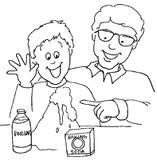 Therefore, the mass and types of atoms that make up the reactants must be equal to the mass and types of atoms in the products. The atoms are simply rearranged.
Reactants and Products
Reactant:  the original substance (s)
Product:  the new substance (s)
In the chemical equation, A + B             AB, the reactants are ‘A’ and ‘B’, which are on the left side of the equation.
The product is ‘AB’ and is found on the right side of the equation.
The arrow in the equation means ‘yields’, or ‘produces’.
How Do We Know If It Is A Chemical Reaction?
The following observations provide evidence that a chemical reaction is taking place:
The temperature changes
A gas is produced (bubbling)
A precipitate forms (a solid forms from the combination of two solutions and separates out)
A permanent change in color
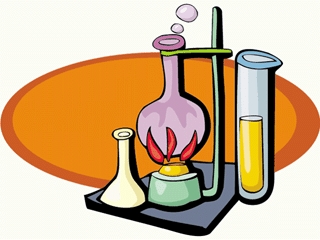 Be aware:  Some physical changes produce some of the above observations.  For example, food coloring in water and boiling water may look like chemical changes, but are physical changes.
A Chemical Reaction
Adding HCl (hydrochloric acid) to zinc metal will produce bubbling and a temperature increase, two indications that a chemical change has taken place.
The atoms aresimply rearranged during the reaction.
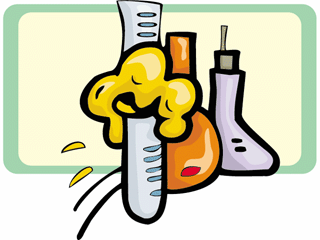 Chemical Equation
A chemical equation, or formula equation,  represents what happens in a chemical reaction.
For instance:  The formula equation for the addition of zinc metal and hydrochloric acid looks like this:
  2HCl + Zn                 H2 + ZnCl2
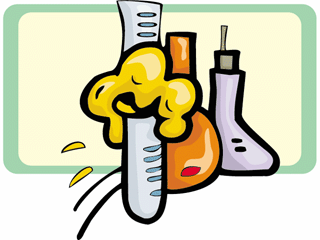 The arrow means ‘yields’ or ‘produces’.
Counting Atoms in Formulas
Before you can correctly write and balance an equation, you must be able to correctly count atoms in chemical formulas.
Let’s learn some basics…
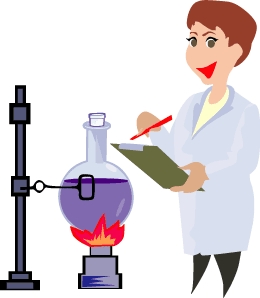 Know Your ‘Equation’ Terms
Coefficient – a whole number in front of the formula that represents the relative number of moles of the substance
Subscript – the small number to the lower right of an atom that represents the number of atoms of that element in the molecule
2H2O
Coefficient of 2 means there are 2 moles of water
Subscript of 2 means there are 2 hydrogen atoms in a molecule of water
Counting Atoms in Formulas
The subscript ‘2’ belongs to the oxygen only and does not affect the carbon atom.
How many atoms are in this formula?
CO2
1 mole of CO2
1 atom of carbon
2 atoms of oxygen
3 atoms in this formula
Counting Atoms in Formulas
How many atoms are in this formula?
3 moles of CH4
3CH4
1 atom of carbon and
4 atoms of hydrogen per molecule
15 atoms in this formula
Counting Atoms in Formulas
Al(OH)3
How many atoms are in this formula?
(OH)3 means there are three molecules of OH bonded to the atom of aluminum.
‘OH’ is in parentheses because the oxygen and hydrogen atoms are a ‘pair’.
1 mole of Al(OH)3
There are 7 atoms in this formula.
Counting Atoms in Formulas
2Cr2(CO3)3
How many atoms are in this formula?
2 moles of 2Cr2(CO3)3
(CO3)3 means there are three molecules of CO3 bonded to two atoms of chromium.
Count carefully!
There are 28 atoms in this formula.
How To Balance Chemical Equations
Now that we know how to count atoms in formulas, we can begin to balance equations.
Let’s look at a balanced equation.
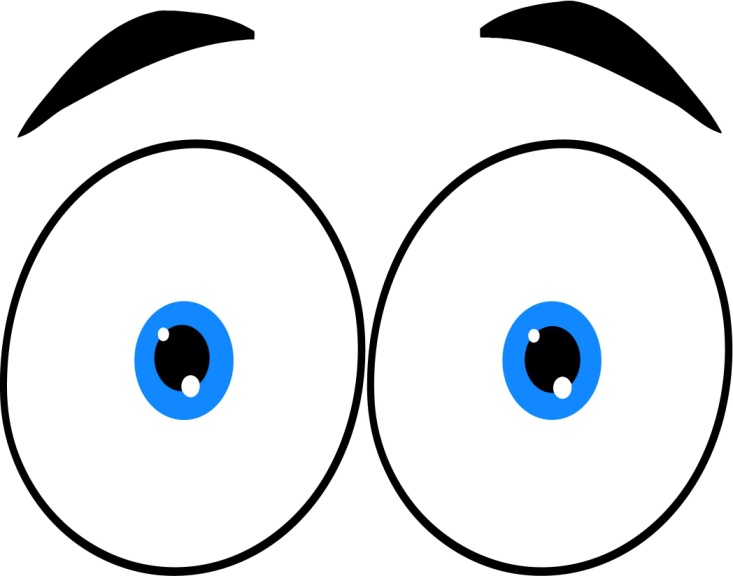 Chemical Equations
2HCl + Zn                 H2 + ZnCl2
The chemical equation above is a balanced equation. 
The reactants are:  HCl and Zn
The products are: H2 and ZnCl2
There are equal numbers and kinds of atoms in the reactants as there are in the products.
H2
H2O
Chemical Equations
O2
H2O
H2
A well-written chemical equation must:
Represent a real situation – the actual reactants must be able to react and form the products given
Contain correct formulas for the reactants and products
Abide by the Law of Conservation of Mass, which means that atoms are never created nor destroyed during chemical reactions
2H2O             2H2 + O2
Chemical Equations
Balancing chemical equations is easy if you follow some rules.
You can only add a coefficient in front of a chemical formula           2H2O
You cannot change any subscripts, nor add any subscripts          O2
You may not place a coefficient in the ‘middle’ of a chemical formula            Ca2Cl
You must end up with the same number and kinds of atoms on both sides of the equation when you are finished.  Count atoms on both sides upon completion to check yourself.    2AB2           A2   +    4B
Let’s Try To Balance An Equation…
The word equation is:
Hydrogen gas + chlorine gas              hydrogen chloride
The formula, or chemical equation is:
H2  +  Cl2            HCl
The above equation does not satisfy the requirements of a balanced equation.    Let’s balance it.
Balance the Equation
Begin by counting atoms on both sides of the arrow.  Remember that the number and kinds of atoms in the reactants has to equal the numbers and kinds of atoms in the products.
H2  +  Cl2                HCl
H  -    2

Cl  -   2
H  -    1

Cl  -   1
It will help if you divide the two sides with a line below the arrow and list the atoms.
Balance the Equation
H2  +  Cl2                 HCl
You can see that it appears as if a hydrogen and an oxygen atom were lost in this reaction.  That violates the Law of Conservation of Mass, so we must balance the equation by adding coefficients where necessary.
2
H  -    2

Cl  -   2
H  -    1

Cl  -   1
H  -    2

Cl  -   2
Let’s add the coefficient ‘2’ in front of the ‘HCl’.
Now let’s adjust our atom totals below the equation and check.
Balanced!
H2  +  Cl2                2HCl
Now we have a balanced equation that satisfies the Law of Conservation of Mass.
H  -    2

Cl  -   2
H  -    2

Cl  -   2
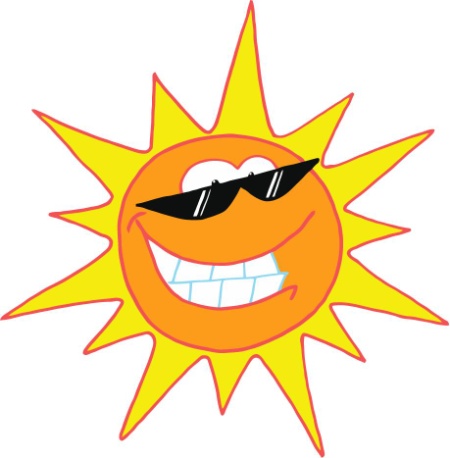 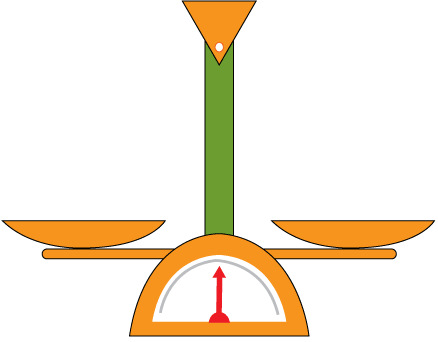 Balance This Equation
Here’s another example: 
    Al +  O2                 Al2O3
     
     Al – 1                 Al – 2
     O – 2                  O – 3
Count the number of atoms and list them under the equation.  Compare each side.
You might try adding a coefficient of 2 in front of the Al to balance the aluminum atoms.
          2Al  + O2                 Al2O3 
            Al – 2                   Al – 2
            O – 2                    O - 3
It’s OK if the first coefficient you try does not balance the equation.
Balance This Equation
2Al +     O2                     Al2O3 
            
            Al – 2                          Al – 2
            O – 2                           O - 3
3
2
How should we fix the number of oxygen atoms?
Add a coefficient of 3 in front of the O2 on the left, and a coefficient of 2 in front of the Al2O3 on the right.
Adjust the numbers of atoms below the equation.
Balance This Equation
2Al +     O2                     Al2O3 
            
            Al – 2                          Al – 4
            O – 6                           O - 6
3
2
How should we fix the number of oxygen atoms?
Add a coefficient of 3 in front of the O2 on the left, and a coefficient of 2 in front of the Al2O3 on the right.
Adjust the numbers of atoms below the equation.
Balance This Equation
2Al +  3O2                    2Al2O3 
            
            Al – 2                         Al – 4
            O – 6                          O - 6
Now we still have a problem.
The number of aluminum atoms do not match.
Remove the 2 in front of the Al, and add a coefficient of 4. Adjust the numbers of atoms.
Balanced!
4Al +  3O2                    2Al2O3 
            
            Al – 4                         Al – 4
            O – 6                          O - 6
Now we have a balanced equation!
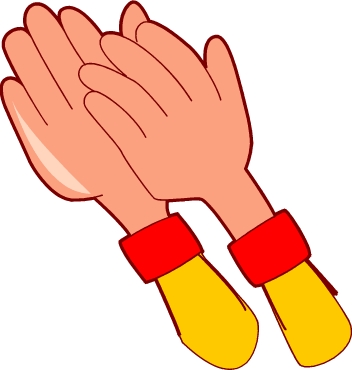 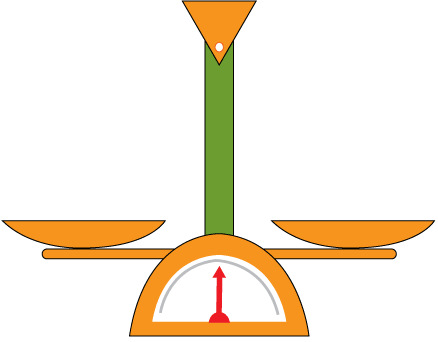 Types of Chemical Reactions
Now that you know how to balance equations, let’s look at the different types of reactions.
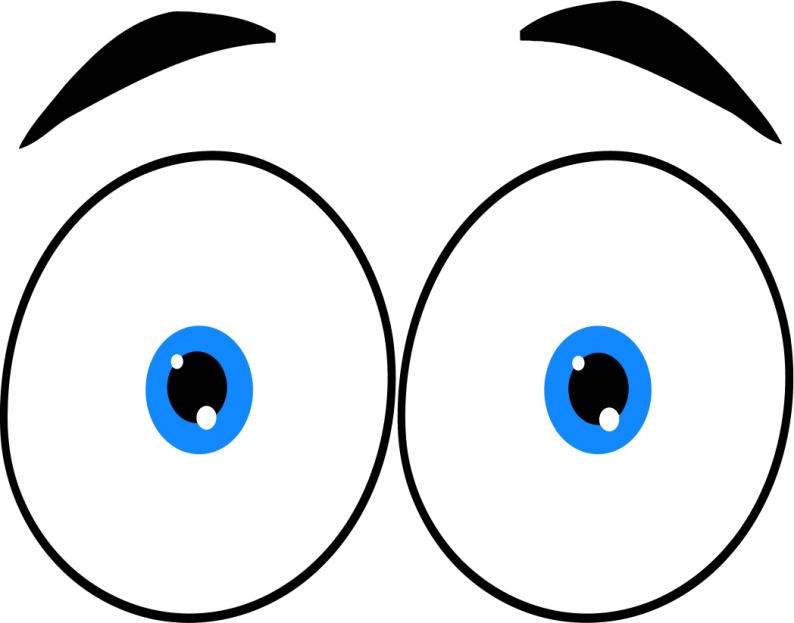 Types of Chemical Reactions
The basic types of chemical reactions are:
Synthesis
Decomposition
Combustion
Single Replacement
Double Replacement
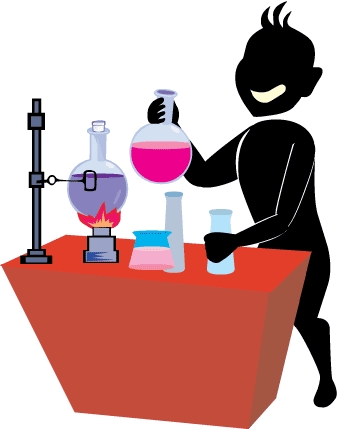 Synthesis
Two or more substances combine to form a new compound.
General equation: 

    A  +  B               AB

(A and B represent an element, molecule, or compound)
Example of synthesis:

    SO2  +  H2O              H2SO3
Decomposition
A compound decomposes into two or more simpler substances.
    General equation:
      XY               X  +  Y
X and Y represent an element, molecule,  or compound.
Example of Decomposition:

2NaNO3             2NaNO2  +  O2
Combustion
Combustion:  A substance will combine with oxygen, and in the process, give off energy in the form of light and heat.
General Equation:

 A  +  O2              AO2
Example of the combustion of propane:

    C3H8  +  5O2            3CO2  +  4H2O
Single Replacement
One element replaces another element in a compound.
General equation:

   C  +  DF               CF  +  D
C, D, and F are elements, and CD and CF are compounds.
Example:

3Fe  +  4H2O             Fe3O4  +  4H2
Double Replacement
Two ionic compounds exchange ions in solution to form two new compounds.
General equation:     G+H-  +  J+K-             G+K-  +  J+H-

                        G+, H-, J+, and K- represent ions.
Example:
FeS  +  2HCl            H2S  +  FeCl2
Practice
Which of the following are balanced equations?
NaCl         Na  +  Cl2
2H2O         2H2  +  O2
2Fe(OH)3  +  3H2SO4         Fe2(SO4)3  +  6H2O
4NH3  +  3O2           2N2  +  4H2O
Practice
Balance the following equation:
  CO2  +  H2O             C6H12O6  +  O2
Practice
Name the type of reaction:
2Na  +  Cl2            2NaCl
K  +  AgCl           Ag  +  KCl
2HgO           2Hg  +  O2
HCl  +  NaOH           NaCl  +  H2O
2H2  +  O2          2H2O
Practice Answers
Which of the following are balanced equations?
NaCl         Na  +  Cl2
2H2O         2H2  +  O2
2Fe(OH)3  +  3H2SO4         Fe2(SO4)3  +  6H2O
4NH3  +  3O2           2N2  +  4H2O
Practice Answers
Balance the following equation:
  CO2  +  H2O             C6 H12O6  +  O2
        C      1                             C        6
           O      3                            O        8
           H      2                            H        12
Start by adding a coefficient of 6 in front of the ‘CO2’ and recount the atoms; add a coefficient of 6 in front of the ‘H2O’ and recount; finish by adding a ‘6’ in front of the ‘O2’ and check.
6CO2  +  6H2O              C6H12O6  +  6O2
Practice Answers
Name the type of reaction:
2Na  +  Cl2            2NaCl    synthesis
K  +  AgCl           Ag  +  KCl  single replacement
2HgO           2Hg  +  O2     decomposition
HCl  +  NaOH           NaCl  +  H2O  double                                                         replacement
2H2  +  O2          2H2O     combustion